MittwochsfortbildungGreifswald 27.07.2022Andreas BrackeTierarzt; ESVC; DVG/DGK-Cardiologie
Tierärztliche Gemeinschaftspraxis Quandt, Bracke und Bracke

Lahmheit bei der Katze- ausgewählte internistische Ursachen
MittwochsfortbildungGreifswald 27.07.2022
Sponsoren: CP Pharma; DRK
Lahmheit
Gelenkerkrankung Arthritis 1
 -septisch -hämatogen: meist einzelne Gelenke, eher proximale     Gelenke: (Schulter, Hüfte, Ellbogen, Knie)
 -septisch –traumatisch: einzelne Gelenke (Biß-, Stichwunde)

Per Definition: Bakterien im Gelenk (Zytologie, bakterielle Kultur)
Anzeichen entzündlicher Systemerkrankung: Fieber, Leukozytose, Anorexie, Lethargie
Lahmheit
Gelenkerkrankung Arthritis 2
 -immunmediiert (mehrere Gelenke, eher distale Gelenke: Carpus, Tarsus)

Anzeichen entzündlicher Systemerkrankung: Fieber, Leukozytose, Anorexie, Lethargie
Systemische Anzeichen einer Immunerkrankung: Polyarthritis; IHA; SLE; Thrombopenie; Glomerulonephritis
Lahmheit
Immunmediierte Gelenkerkrankung:
Erosive Immunbedingt Arthritis: Rheumatoid-A. extrem selten (Katze)
Nichterosive I.A.: SLE, Polyarthritis-Meningitis-Syndrom, Impfreaktion (FCV)
idiopathische Polyarthritis: 1. unkomplizierte Form; 2. reaktive P. (Infektionsassoziiert, zB Atemwege, Konjunktiva (Chlamydia), Urogenitaltrakt); 3. Enteropathische P.; 4. Tumorassoziiert
Lahmheit
Gelenkerkrankung 3 Diagnose

Röntgenaufnahme, Zytologische Untersuchung der Synovia, BU
Blutuntersuchung: BB, Organwerte, Urin
Weitergehende Labortests:
Verdacht Immunbedingt: ANA-Titer, Coombs-Test, (WRF)
Verdacht septisch: Erreger-Serologie (Rickettsien, Borrelia, Anaplasma, FCV, (Protozoa)
Lahmheit
Gelenkerkrankung 4 Therapie

Septisch: NSAID, Antibiose

Immunmediiert: initial NSAID; dauerhaft Prednisolon – wenn nicht ausreichend wirksam: weitere Immunmodulierende Substanzen
IHA: ggf MMF; IBD: Chlorambucil; Arthritis: MTX (??!) (Ettinger, Feldmann; Textbook of Vet Intern Med 6.ed 2005)
Lahmheiten – ausgewählte internistische Ursachen
Durchblutungsbedingt: FATE
Thrombose / Thromboembolie
Virchow Trias: Gefäßwandschaden, veränderte Blutströmung, veränderte Blutzusammensetzung (Leukozytose)
Thrombose / Thromboembolie
Abschwemmung des Thrombus und Gefäßverschluß
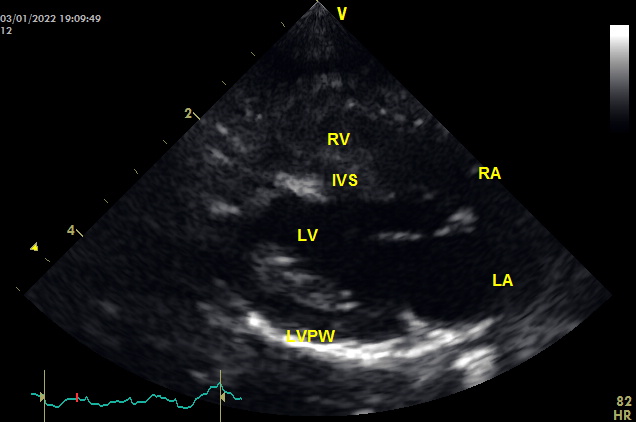 Lahmheiten – ausgewählte internistische Ursachen
Wiederholung: Echo
Lahmheit internistisch
Pathogenese FATE
Kongestive Herzerkrankung mit Folge LA-Dilatation
HCM
ARRVC
RCM
DCM (Futterbedingt (durch Taurinzugabe) nahezu ausgeschlossen) / Burnout-CM
Neoplasie, Sepsis, Proteinverlust-Nephropathie
Lahmheit internistisch
Pathogenese FATE
Kongestive Herzerkrankung mit Folge LA-Dilatation
Verlangsamung des Blutfluss im LAA, Stase
Lahmheit internistisch
Pathogenese FATE
Kongestive Herzerkrankung mit Folge LA-Dilatation
Verlangsamung des Blutfluss im LAA, Stase
Bildung von Erythrozytenaggregaten, „Smoke“ im Echo
Lahmheit internistisch
Pathogenese FATE
Kongestive Herzerkrankung mit Folge LA-Dilatation
Verlangsamung des Blutfluss im LAA, Stase
Bildung von Erythrozytenaggregaten „Smoke“ im Echo
Bildung von Thrombus im LA
Lahmheit internistisch
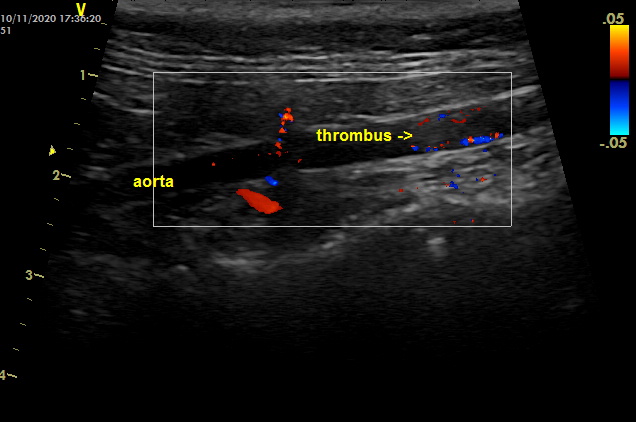 Pathogenese FATE
Kongestive Herzerkrankung mit Folge LA-Dilatation
Verlangsamung des Blutfluss im LAA, Stase
Bildung von Erythrozytenaggregaten „Smoke“ im Echo
Bildung von Thrombus im LA
Abschwemmung in Aorta und Verstopfung des Gefäß
Aorta-Trifurcation (71%)/ Femoralarterie
A subclavia dexter (rechte Vordergliedmasse)
Lahmheit internistisch
Klinische Untersuchung:
Klinik Abhängig vom Ort und Umfang des Gefäßverschluß
Parese oder Paralyse der betroffenen Gliedmasse(n)
Schmerzhafte Gliedmasse (Hglm, re Vglm)
Fehlender Puls (vor allem distal)
Kalte und blasse bzw zyanotische Ballen

Klinik und Smoke in LA = FATE
Lahmheit internistisch
Klinische Zeichen bei FATE
Fieber, Lethargie, Dyspnoe   bei                   Sepsis
Lethargie, Tachypnoe, Blässe   bei               IHA
Lethargie, Ascites oder Ödeme   beim        nephrotischen Syndrom
Dyspnoe, Herzgeräusch oder Galopprhythmus, Arrhythmie    bei auslösender Herzerkrankung
Lahmheit internistisch
Prognose FATE

Schlecht (u.a. wegen Grunderkrankung)
Prognostische Faktoren:
Höhere Rektaltemperatur – besser
Einseitig: besser
Parese: besser als Paralyse
Lahmheit internistisch
Diagnose FATE

Klinik: Pulslos, Schmerz, Parese/Paralyse
Doppler: Keine Gefäßdarstellung möglich
Echo: Herzerkrankung; LA-Dilatation; Smoke
(Angiographie: Gefäßverschluß direkt darstellbar)
Blut: Muskelwerte CK, AST erhöht
Lahmheit internistisch
Therapie FATE

Akut: Stabilisieren (Schmerzausschaltung, Sauerstoff, ggf Sedation)
Schmerzausschaltung: Butorphanol 0,1-0,4mg/kg alle 1-4h i.m./s.c./i.v.
                    Buprenorphin 0,005-0,02mg/kg i.m./s.c./i.v.
Fentanyl-CRI
NSAID (Meloxicam, Carprofen)
Lahmheit internistisch
Therapie FATE

Akut: Stabilisieren (Herz)
Furosemid
Sauerstoff
Pleurocenthese
Ggf Sedation
Lahmheit internistisch
Therapie FATE
NUR wenn bei Nichterfolg auf Gliedmasse verzichtet werden kann (will) (=nur wenn einseitig)
Thrombolyse System des Körpers nutzen: Zeit
Heparin: Löst nicht auf, aber verhindert weiteren Wachstum
Vasodilatatoren scheinen nicht zu helfen
Thrombolytische Substanzen: Streptokinase, tPA
Lahmheit internistisch
Therapie FATE
Antithrombose Therapie:
Clopidogrel 18,75mg/Katze 1x tgl.
Analysis of Feline Arterial Thromboembolism: Clopidogrel vs. Aspirin (FAT CAT); D. Hogan, P Fox, B Keene, N Laste, S. Rosenthal 2013 Purdue University:
Überleben unter Aspirin 192 Tage, Clopidogrel 443 Tage ∆ 251, p=0,02
Warfarin funktioniert nicht (pers Comm G Wess)
Lahmheit internistisch
Therapie FATE
Antithrombose Therapie:
Niedermolekulares Heparin: Dalteparin (Fragmin®) 100µg/kg BID s.c.
Enoxaparin (Lovenox®) 1mg/kg BID s.c.
-keine Prospektiven Studien, kann helfen
Lahmheit internistisch
Therapie FATE Überlegungen zum Therapieversuch

CAVE: Reperfusionsschaden
Überschwemmung des Systems mit hypoxisch-toxischen Abbauprodukten (Kalium)
Grundkrankheit
Wiederholtes Auftreten
Lahmheit internistisch
Überlebensrate FATE bis zur Entlassung
Konservativ 35-39%
Thrombolytisch 33%
Einseitig 68-93%
Beidseitig 15-36%

Langzeitprognose: Mit kongest. Herzversagen 77 Tage, ohne 232 Tage
Rethrombosierung 24-75%
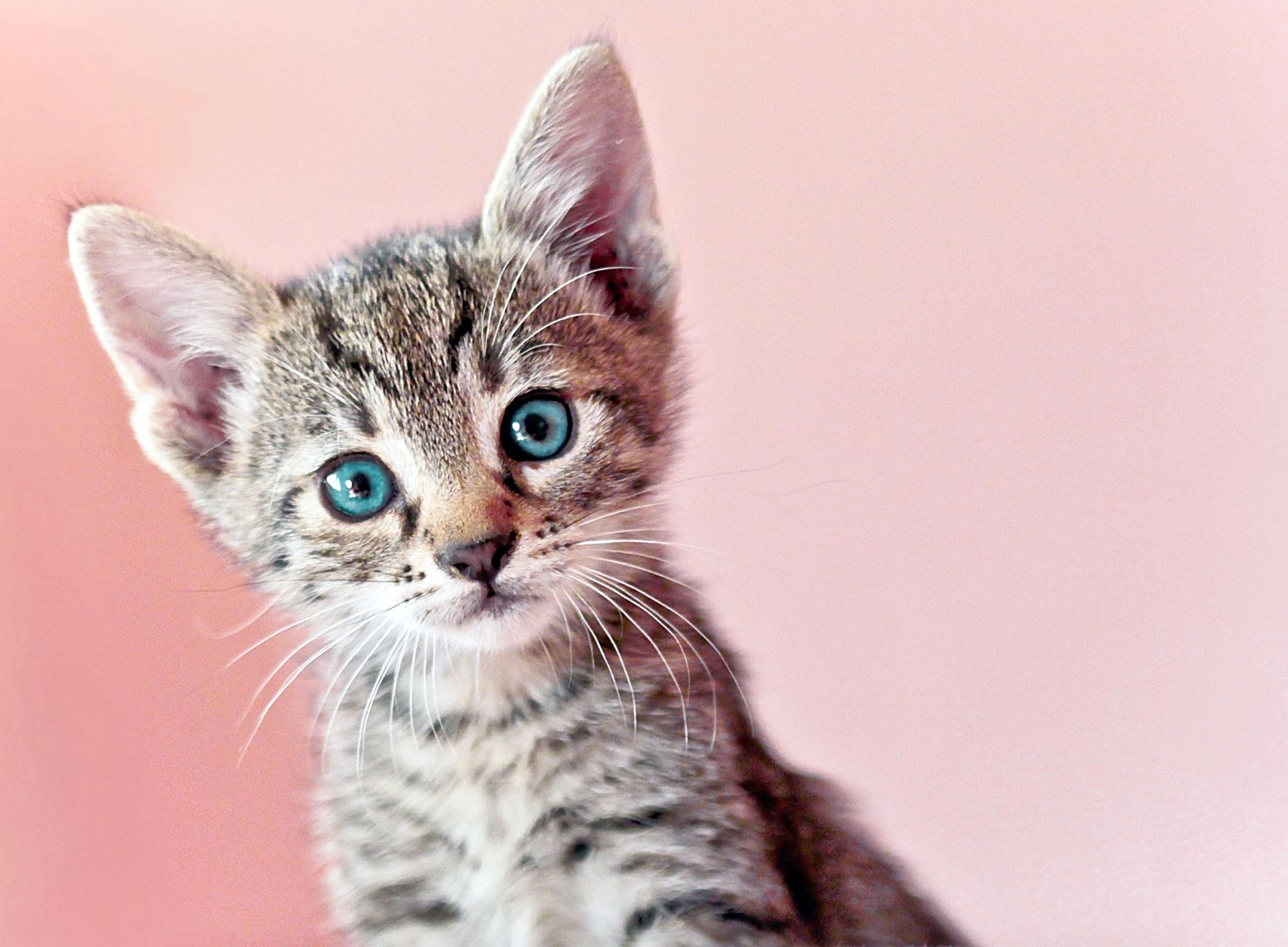 Lahmheit internistisch
Therapieergebnis eigene Patienten

1 Katze ohne Schmerz Überlebenszeit 6 Monate
1 Katze mit Thrombus im LA

Alle nach Echo: bei starker Vorhofvergrößerung: Clopidogrel, ggf NSAID
Lahmheit internistisch
Stoffwechselerkrankung
Diabetische Neuropathie
Klinik: plantigrader Gang der Hintergliedmassen
               bekannte Diabetes mellitus Patienten

Auslöser unbekannt, könnte Umwandlung Glucose->Sorbitol->Fructose in Schwann-Zellen beteiligt sein.
Therapie: aggressive Glucosekontrolle KANN helfen
Lahmheit internistisch
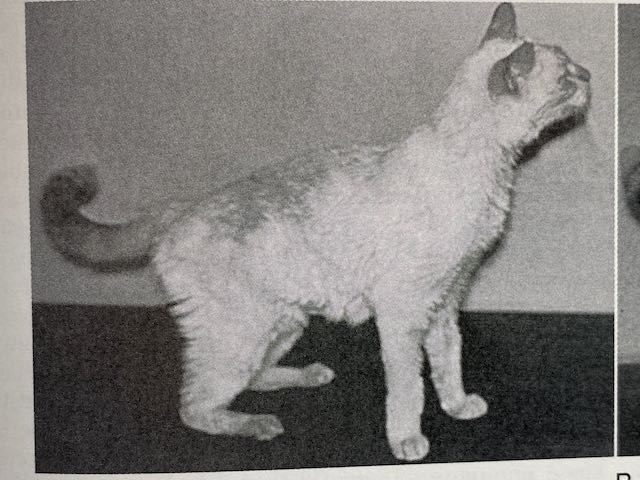 Stoffwechselerkrankung
Diabetische Neuropathie




Aus: Feldmann/Nelson: Canine and feline 
Endocrinology and Reproduction; 3rd ed.; 
Philadelphia: Saunders 2004
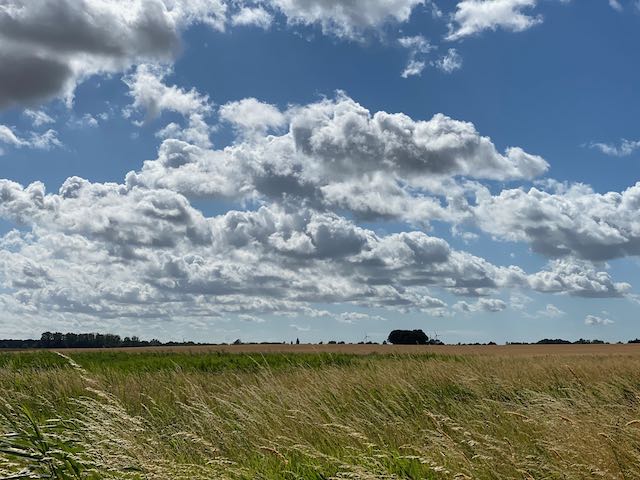 Lahmheit internistisch
Fragen